Plenary Discussion:Future of Vacuum Tubes
Panel Discussion:Future of Vacuum Tubes
ARIES Workshop on Energy Efficient RF
Ångström Laboratory, Uppsala universitet
18 – 20 June 2019 – Uppsala, Sweden
Tetrodes – didn’t talk much about them, but we’ll continue to rely on them for the next decades. Hope for SSPAs to eventually take over …
IOT/MB-IOT
Klystron
Magnetron
Other?
19 June 2019
ARIES Workshop on Energy Efficient RF      Discussion: Future of Vacuum Tubes
2
IOTs
MB-IOT successful, but no solid data for lifetime. How to make it “mature”? 
Thales: someone must fully validate technical choices. Who?

CERN IOT experience (& Alba, RAL, …)
Requires very systematic procedures and preventive maintenance, but the IOT itself seems to have acceptable lifetime (35kh+)
Smoothing capacitors: lifetime in operation>>lifetime on shelf (?!)
19 June 2019
ARIES Workshop on Energy Efficient RF      Discussion: Future of Vacuum Tubes
3
Klystrons & modulators
What about the LLRF request to work well below saturation?
Rise time losses in pulsed operation: can we switch RF on when voltage is at (say) 90%? With additional phase FF, e.g. …
Beautiful SML modulator 660 kVA! (Jema)
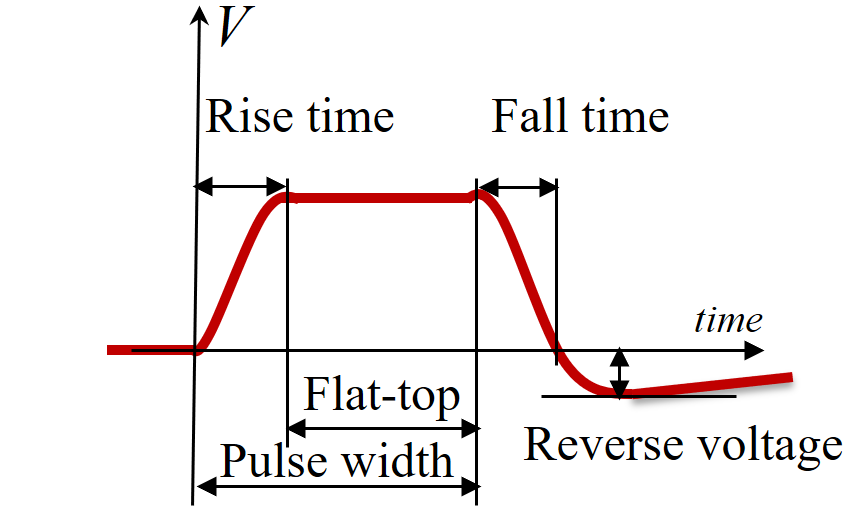 19 June 2019
ARIES Workshop on Energy Efficient RF      Discussion: Future of Vacuum Tubes
4
High-efficiency klystrons
Where do we stand?
What should we concentrate on ?  …
How to best include industry – win/win…
What method for which application? (COM, BAC, CSM, kladistron…)
Multi-gap output cavity – advantages and disadvantages. How to proceed to fully validate?
Superconducting solenoid vs permanent magnet focussing? 
Spurious oscillations in “EuCARD-2” tube – understood?
All these simulation codes – benchmarking them against each other.
Efficiency limits: have we included everything?
(bunch saturation, bunch congregation, space charge power, radial stratification, asymmetry, beam rotation)
19 June 2019
ARIES Workshop on Energy Efficient RF      Discussion: Future of Vacuum Tubes
5
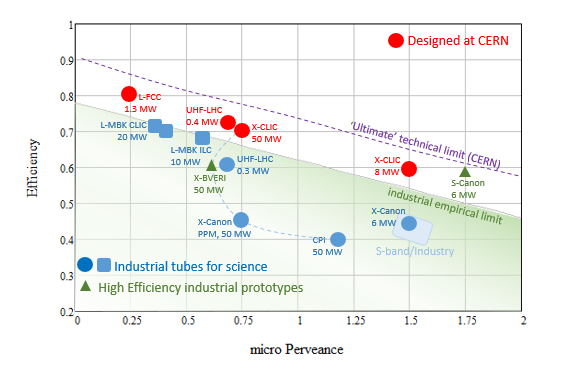 ESS-8
19 June 2019
ARIES Workshop on Energy Efficient RF      Discussion: Future of Vacuum Tubes
6
What about magnetrons?
What should the community (we) do?
Discard the idea, or validate it? But not do nothing about it
What are the relevant tests to be conducted?
19 June 2019
ARIES Workshop on Energy Efficient RF      Discussion: Future of Vacuum Tubes
7